10 NAJKRAJŠÍCH MIEST SVETA
Iveta Greifová
3.B
Obsah:
Zhangye Danxia
More hviezd
La Casa del Árbol
Tunel lásky
Vodopád Bystré
The Great Blue Hole
Fingals cave
Wisteria tunel
Krivý les
Banaue

Zdroje
The Great Blue Hole
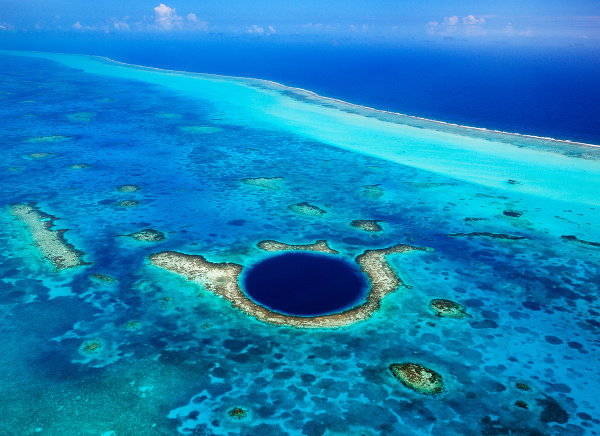 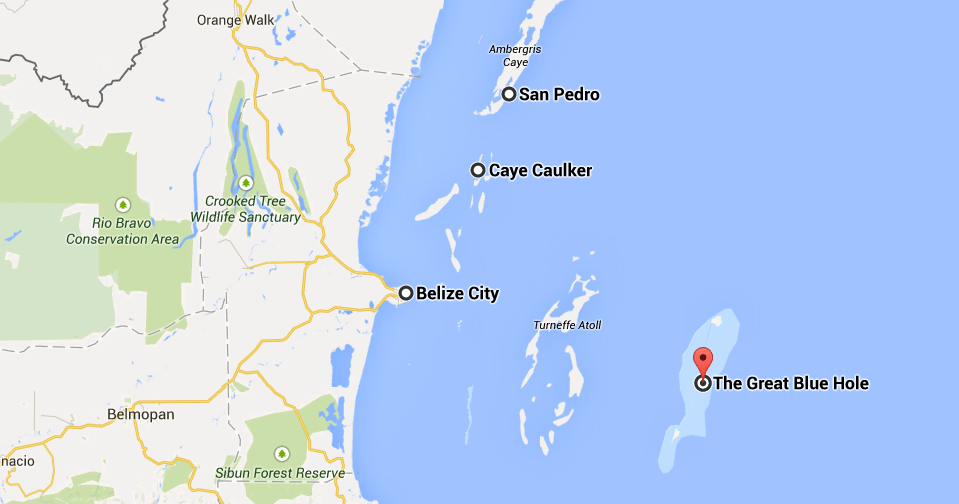 patrí ku Belizejskej koralovej bariére
priemer - 300 metrov 
 hĺbka - 124 metrov 
jeden z najväčších závrtov sveta
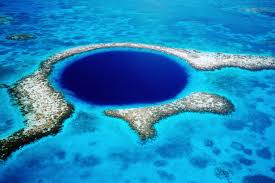 Fingals cave
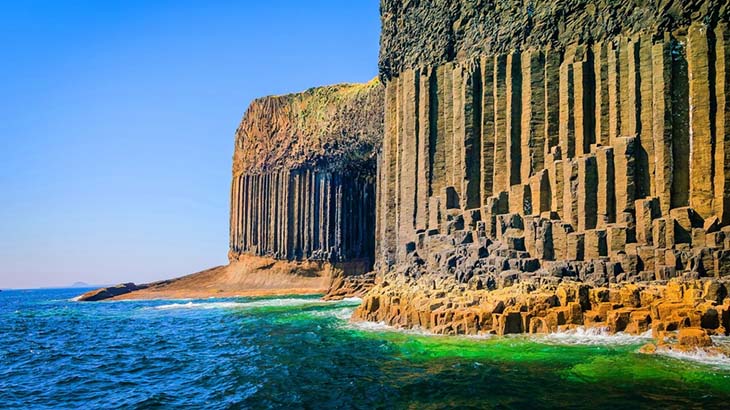 nachádza sa na ostrove Staffa (Škótsko) 
zložená zo šesťuholníkových čadičových stĺpcov 
výška - 23 m 
hĺbka - 82 m
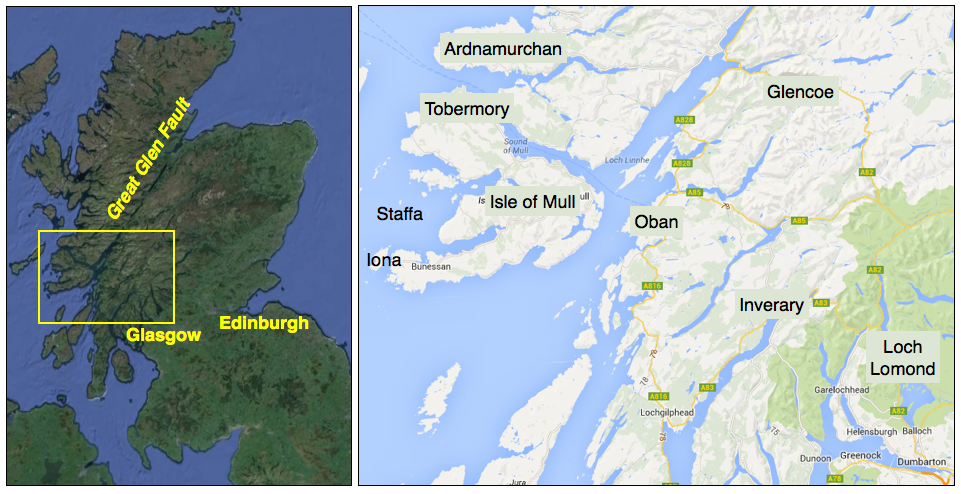 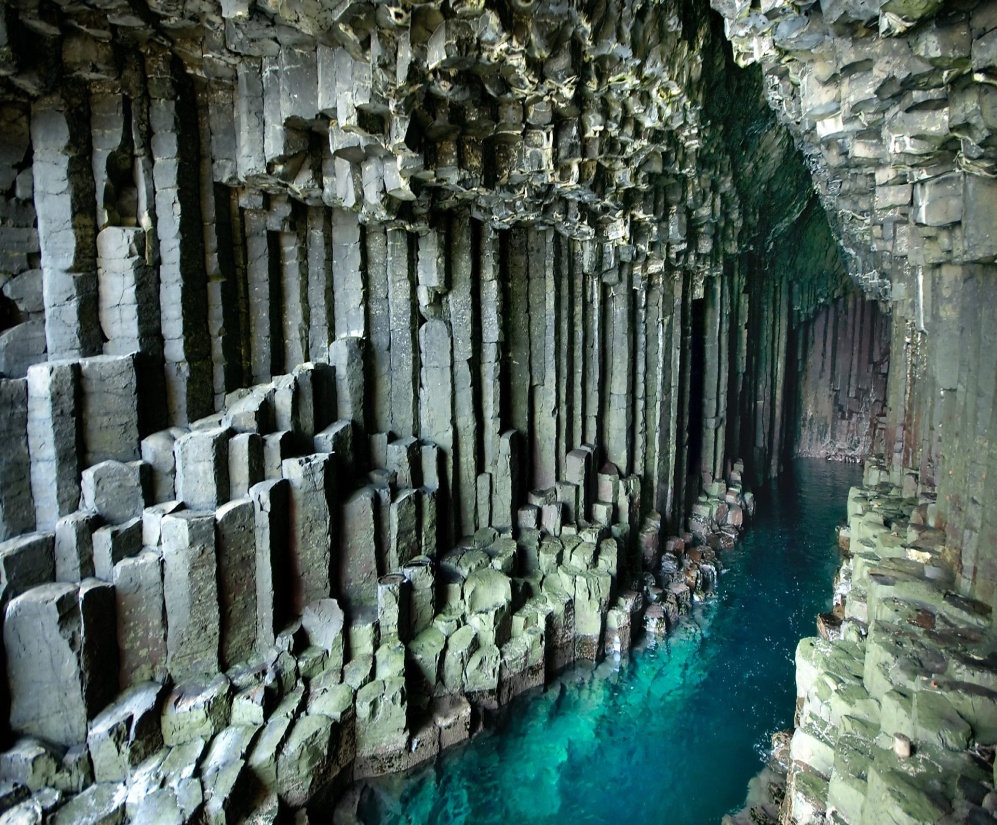 Wisteria tunel
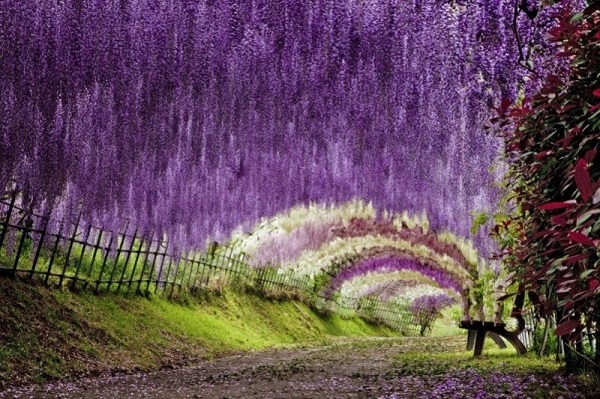 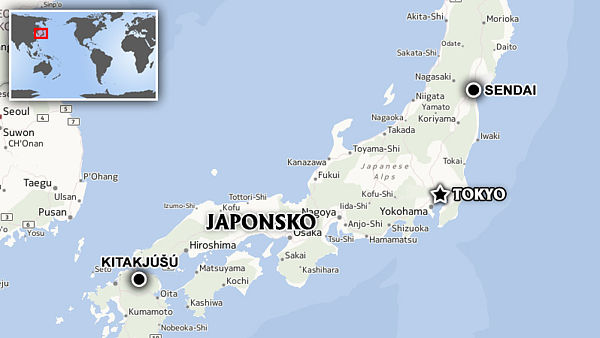 v záhradách Kawachi Fuji (Japonsko)
20 druhov wistérií
Fuji Matsuri
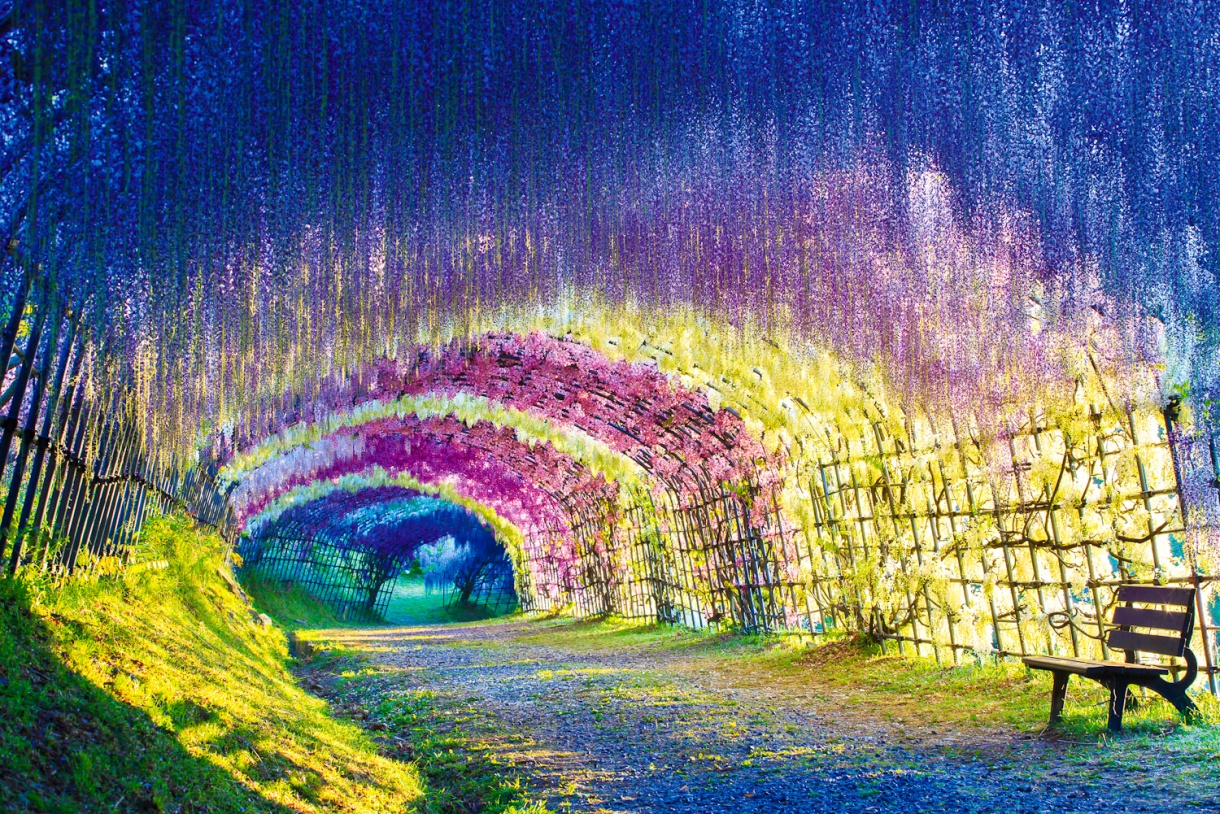 Krivý les
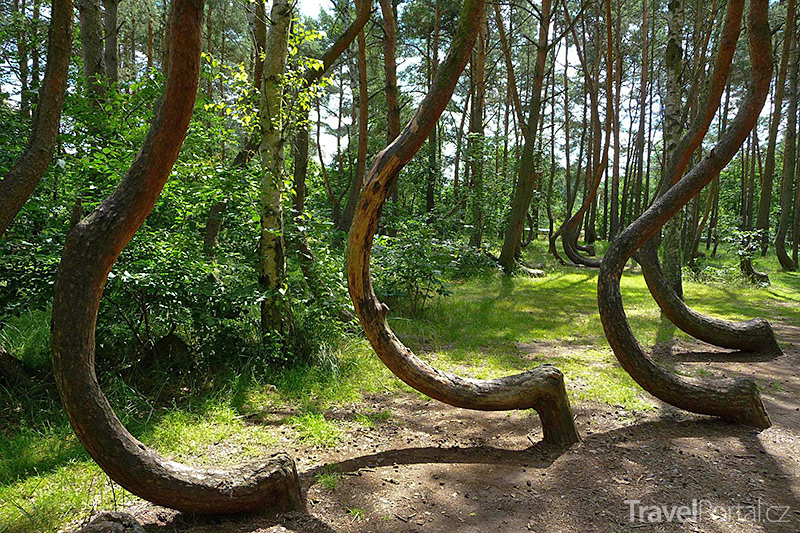 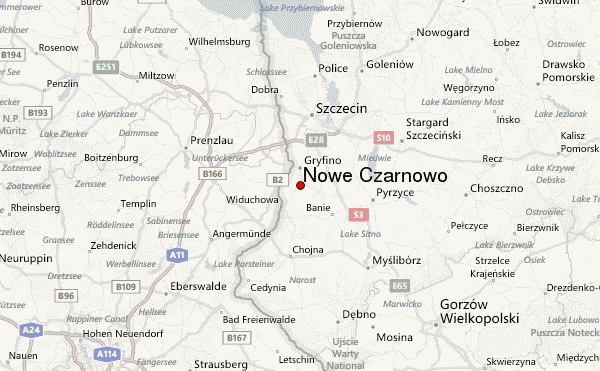 približne 400 borovíc
stromy staré asi 80 rokov 
kmene majú tvar písmena „J“
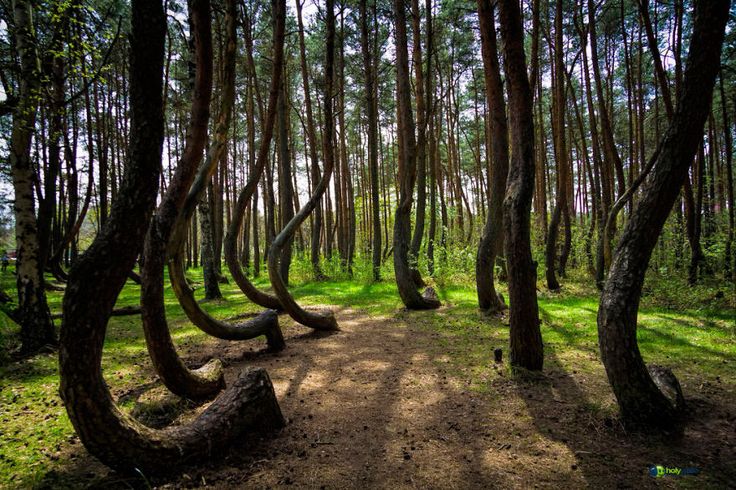 Banaue
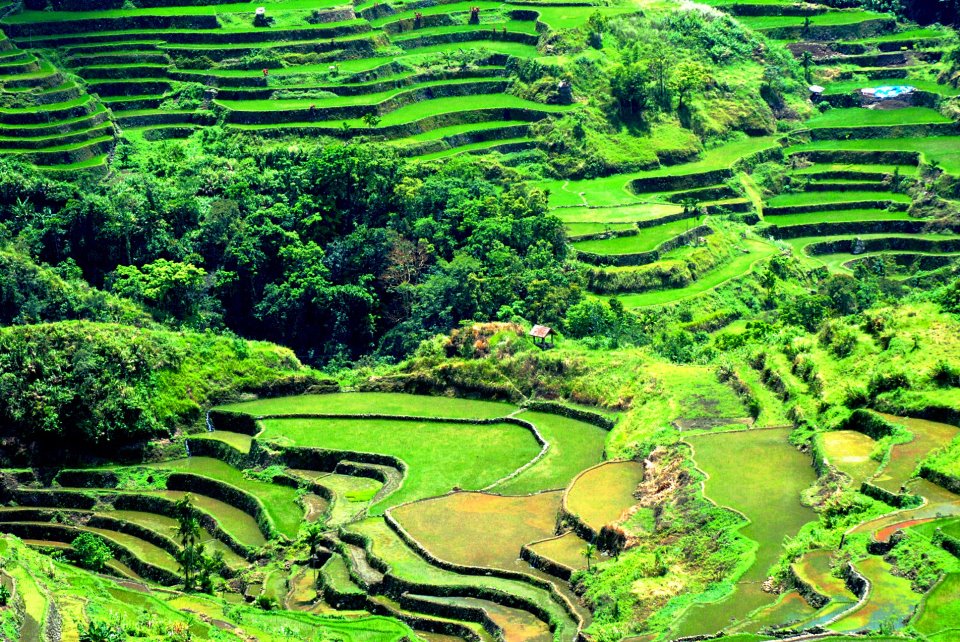 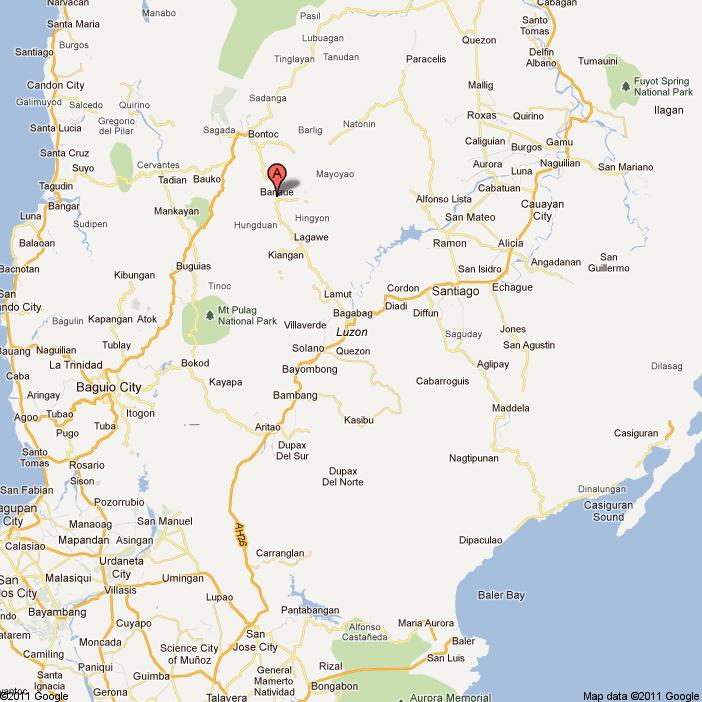 Filipíny
ryžové terasy
staré viac než 2000 rokov
„ôsmy div sveta“
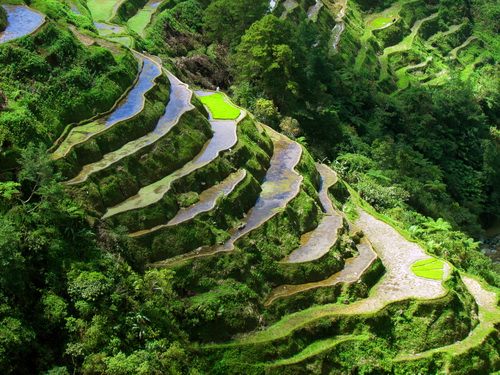 Zhangye Danxia
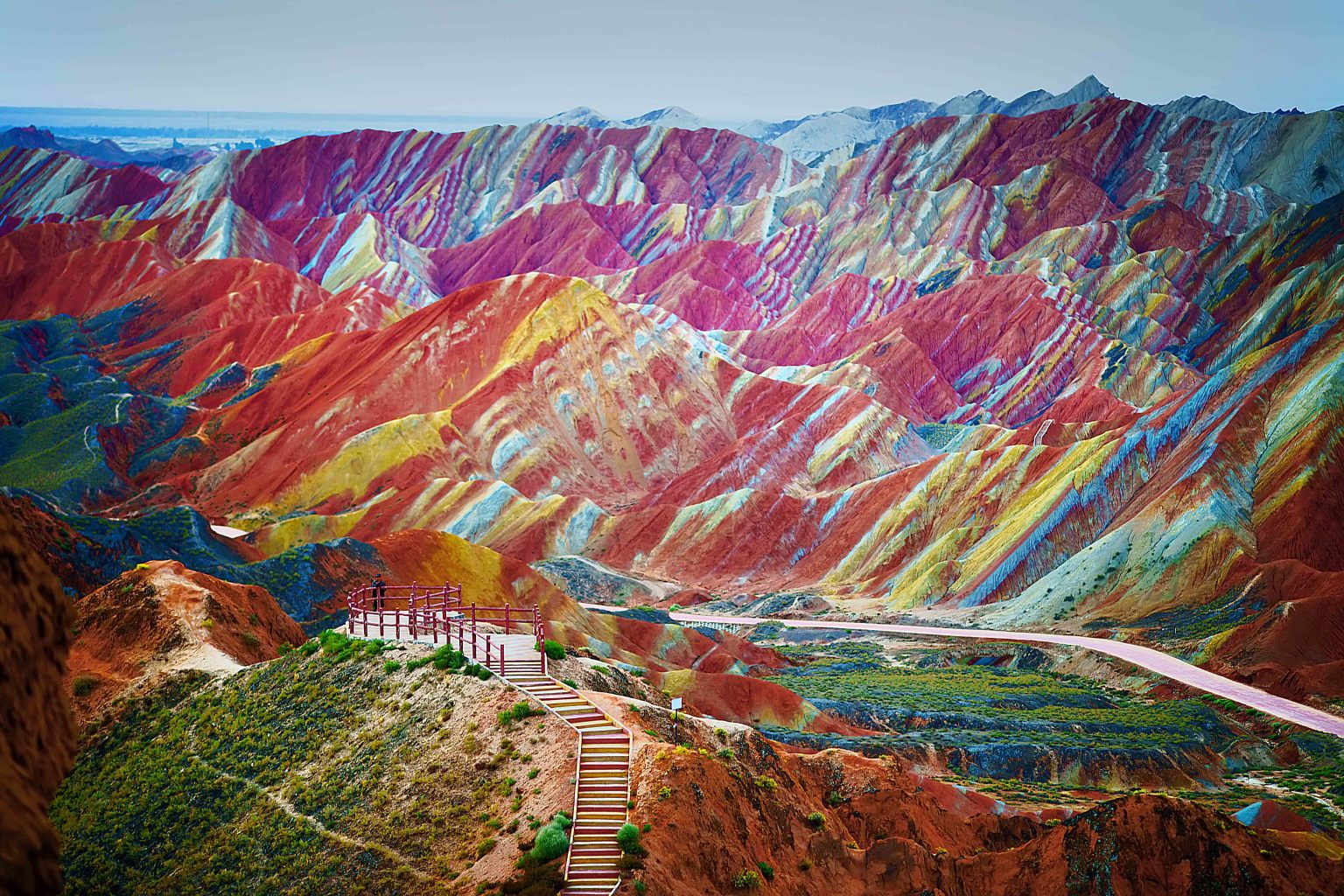 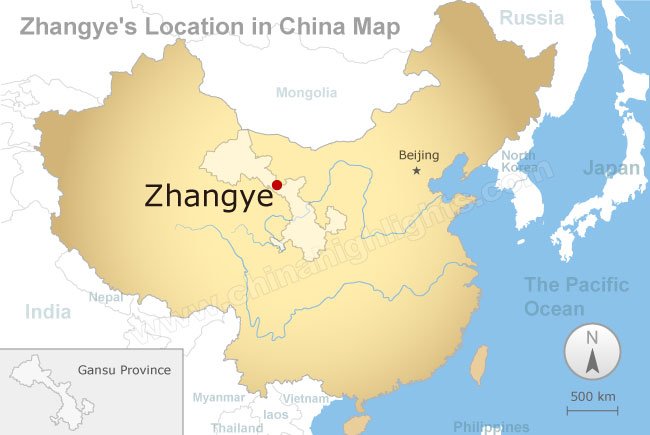 staré viac ako 24 miliónov rokov
rozloha - 40 kilometrov
vzhľad - červený pieskovec a ložiská nerastných surovín
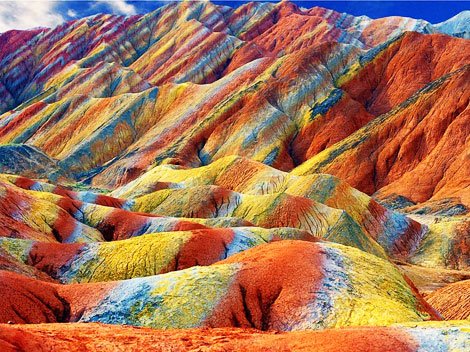 More hviezd
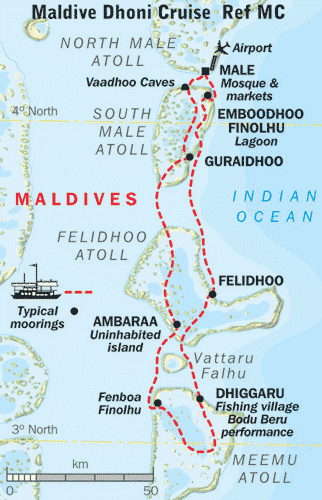 Vaadhoo (Maldivy)
úsek pláže
fosforeskujúce fytoplanktóny
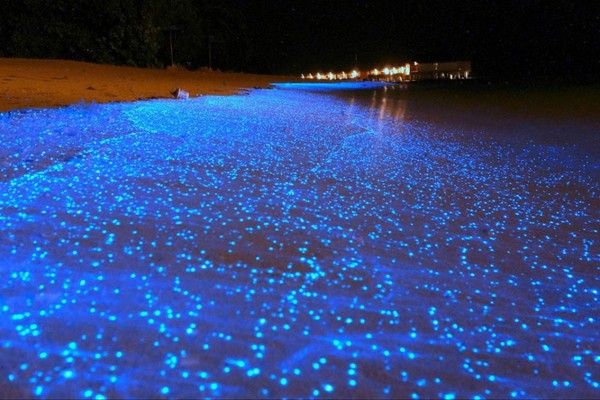 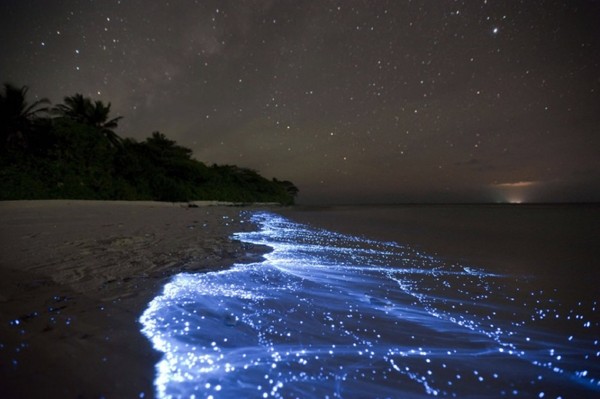 La Casa del Árbol
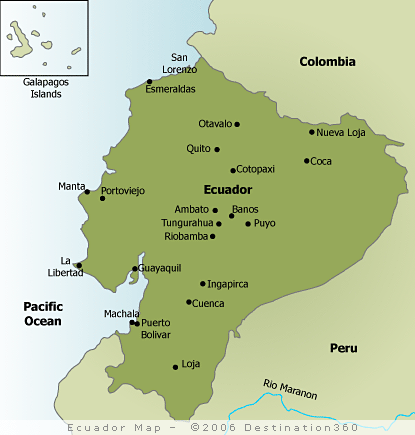 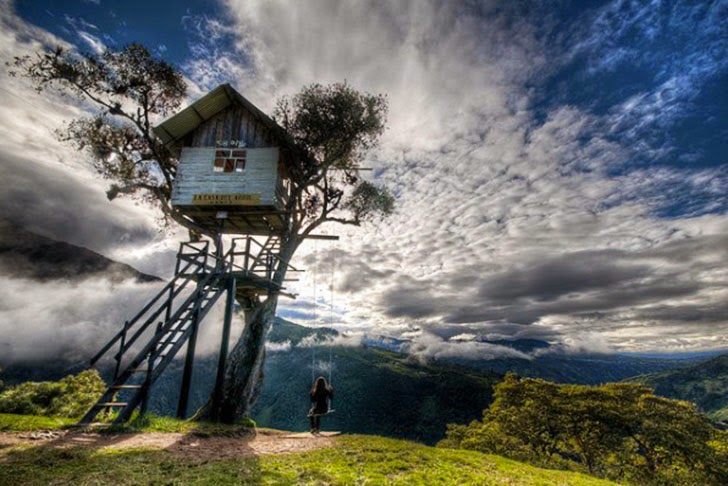 domček a hojdačka na „konci sveta“
výhľad na sopku Tungurahua
 výška - 2 600 metrov nad morom
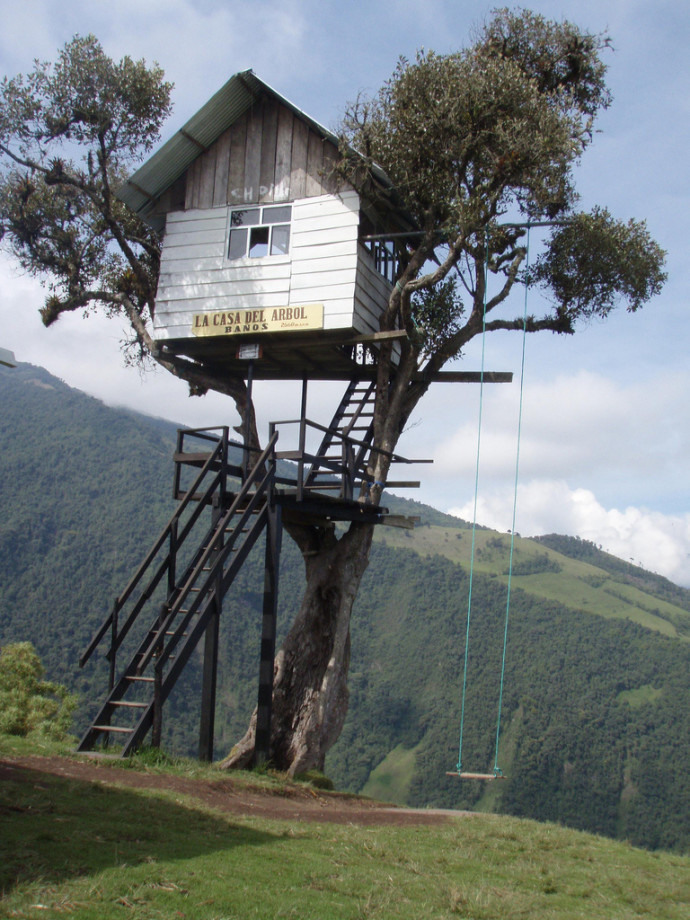 Tunel lásky
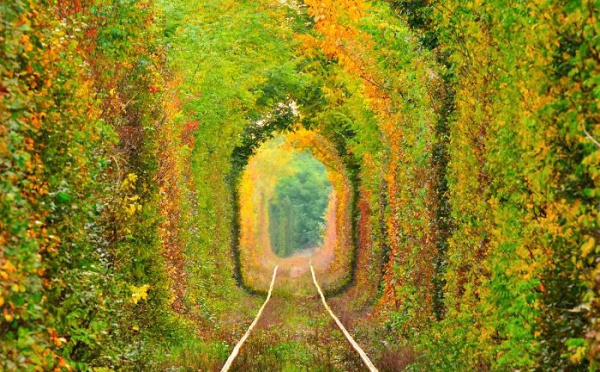 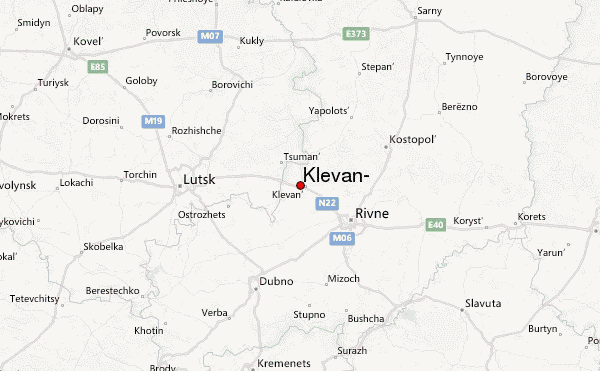 Klevan (Ukrajina) 
vedľa seba rastúce stromy
lemovaný úsekom železničnej trate
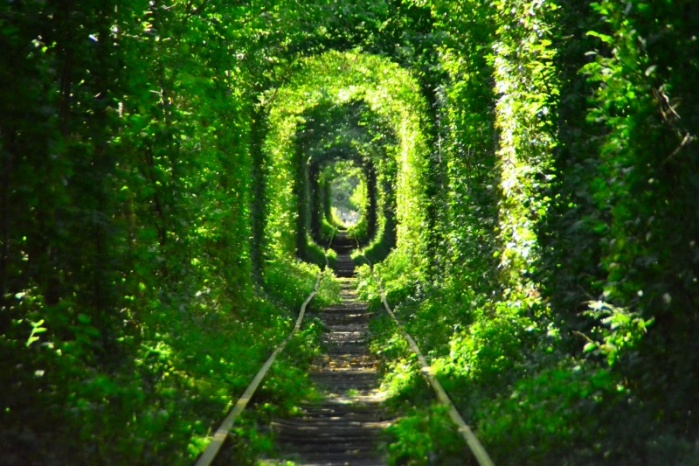 Vodopád Bystré
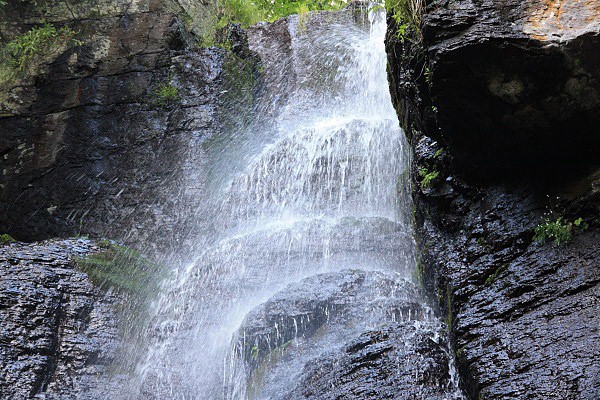 na území Poľany
vysoký 23 metrov 
patrí medzi najmohutnejšie vodopády
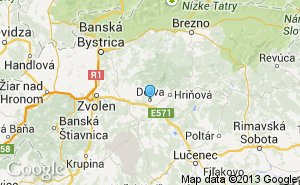 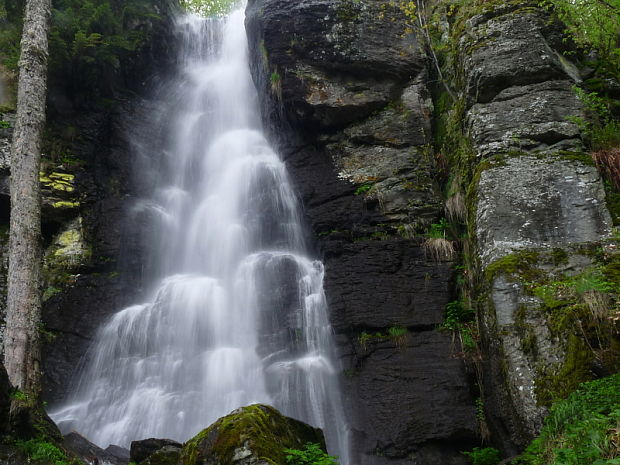 Ďakujem za pozornosť!
Zdroje:
http://highlife.sk/adrenalin-na-ekvadorsky-sposob-hojdacka-nad-hlbokou-priepastou/
http://www.pozitivnespravodajstvo.sk/hojdacka-na-konci-sveta/
http://refresher.sk/25753-Krasne-Slovensko-alebo-miesta-ktore-by-si-mal-urcite-navstivit-3
http://www.krasneslovensko.eu/145/vodopad-bystre
http://www.mashornatopla.sk/wp-content/uploads/2015/03/voda-a-zem-700x400.jpg
http://www.hannastables.com/wp-content/uploads/2014/12/Screen-Shot-2014-12-06-at-1.51.53-PM.png
http://dromedar.zoznam.sk/gl/244977/1405807/OKO-morskej-obludy-alebo-Najvacsia-morska-diera-sveta#infopanel
http://ichef.bbci.co.uk/images/ic/1920x1080/p01w8cqr.jpg
http://www.casove-pasma.engros.sk/fingals-cave
http://stunningplaces.net/wp-content/uploads/2014/09/4-Take-a-boat-ride-past-Fingals-Cave-in-Scotland.-Photo-by-squarespace.com_1.jpg
http://2.bp.blogspot.com/-wD22u2YCjk0/UnOVl62IM_I/AAAAAAAAAyw/pwbWyzobAWU/s1600/Location+map.png
http://cestujsi.webnoviny.sk/kvetinovy-tunel-v-japonsku-je-zazitkom-pre-vsetky-zmysly/
http://www.dovolenkainfo.sk/azia/cina/343-zhangye-danxia-cina
http://www.pluska.sk/brejk/na-cestach/2013/rozpravkova-cina-hory-ktore-su-plne-farieb.html
http://www.cultural-china.com/chinaWH/upload/upfiles/2013-01/30/culturalchinaa25588cc796e29ccf318.jpg
http://www.golfrevue.sk/2014/05/neskutocne-miesta-ktore-skutocne-existuju-prva-cast/
http://najkrajsie-miesta-na-planete.webnode.sk/maledivy/
http://virality.cz/wp-content/uploads/2014/04/neuveritelna-mista-na-svete11.jpg
http://www.wantee.sk/wp-content/uploads/2014/07/stromove-domy-1.jpg
http://www.adventure-journal.com/wp-content/uploads/2014/04/adventure-journal-weekend-cabin-casa-del-arbol-02.jpeg
http://www.destination360.com/south-america/ecuador/images/s/map.gif
http://news.nster.com/images/uploaded/00/10/05/100546_700x.jpg
http://www.weather-forecast.com/place_maps/kl/Klevan-1.8.gif